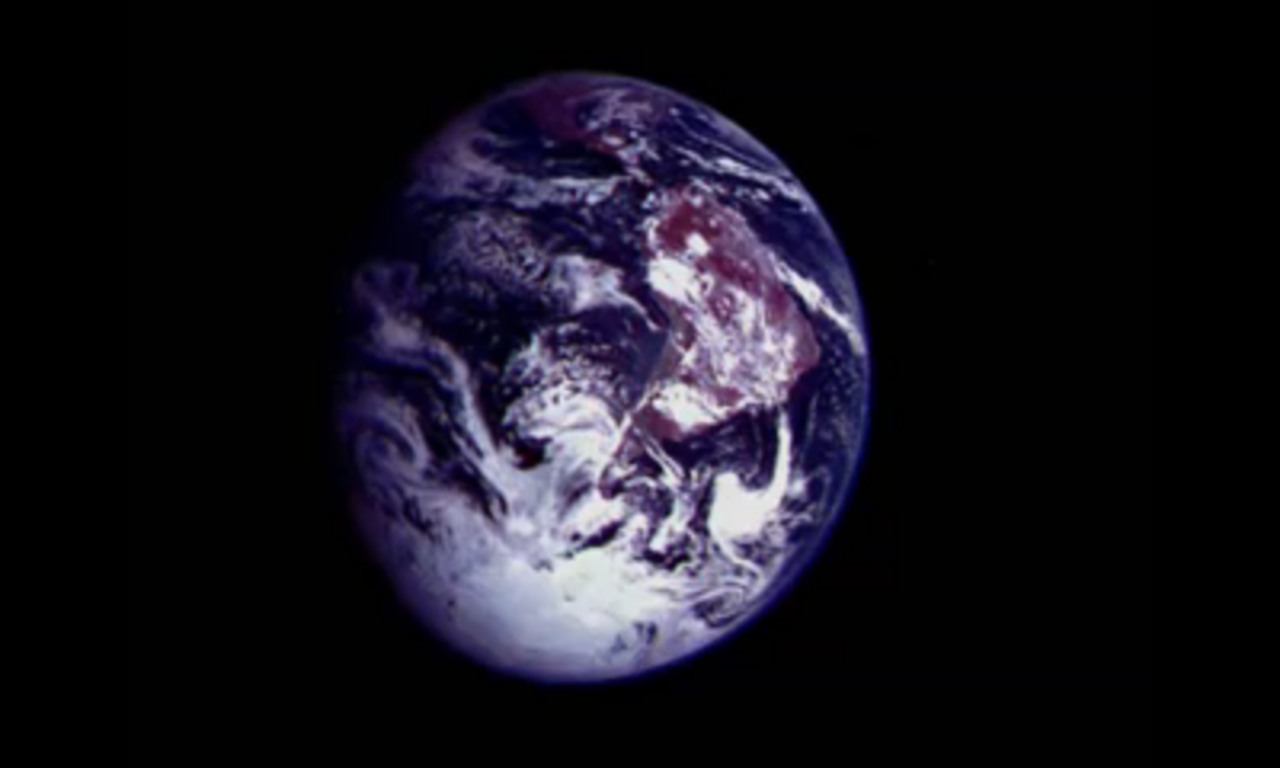 Our Earth
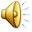 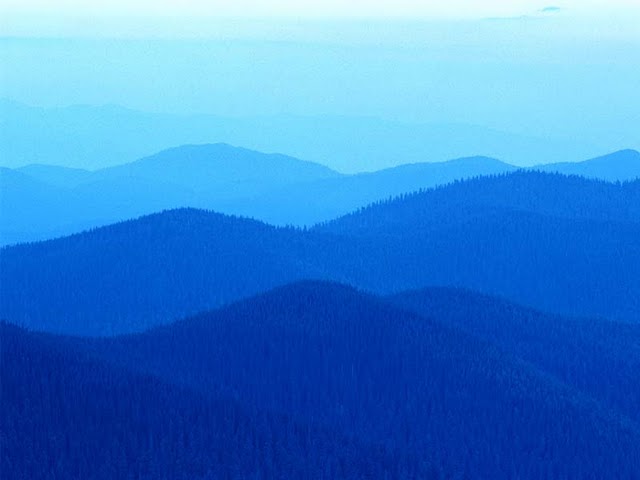 Pollution
Pollution can take many forms. The air we breathe, the water we drink, the ground where we grow our food.
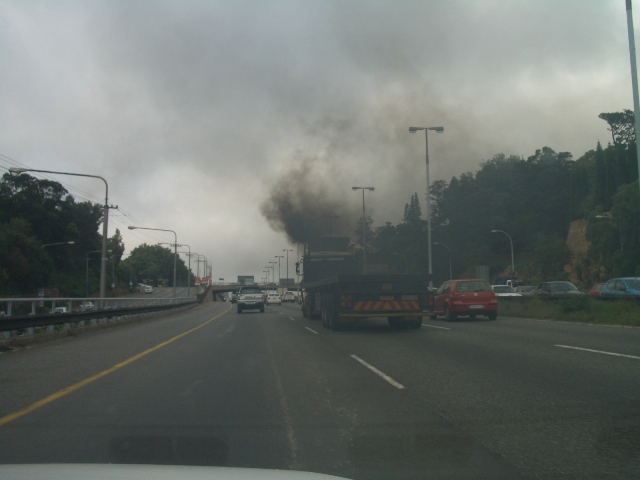 Air Pollution
The exhaust gases of nitrogen dioxide in the air above the content of 0.000002%.
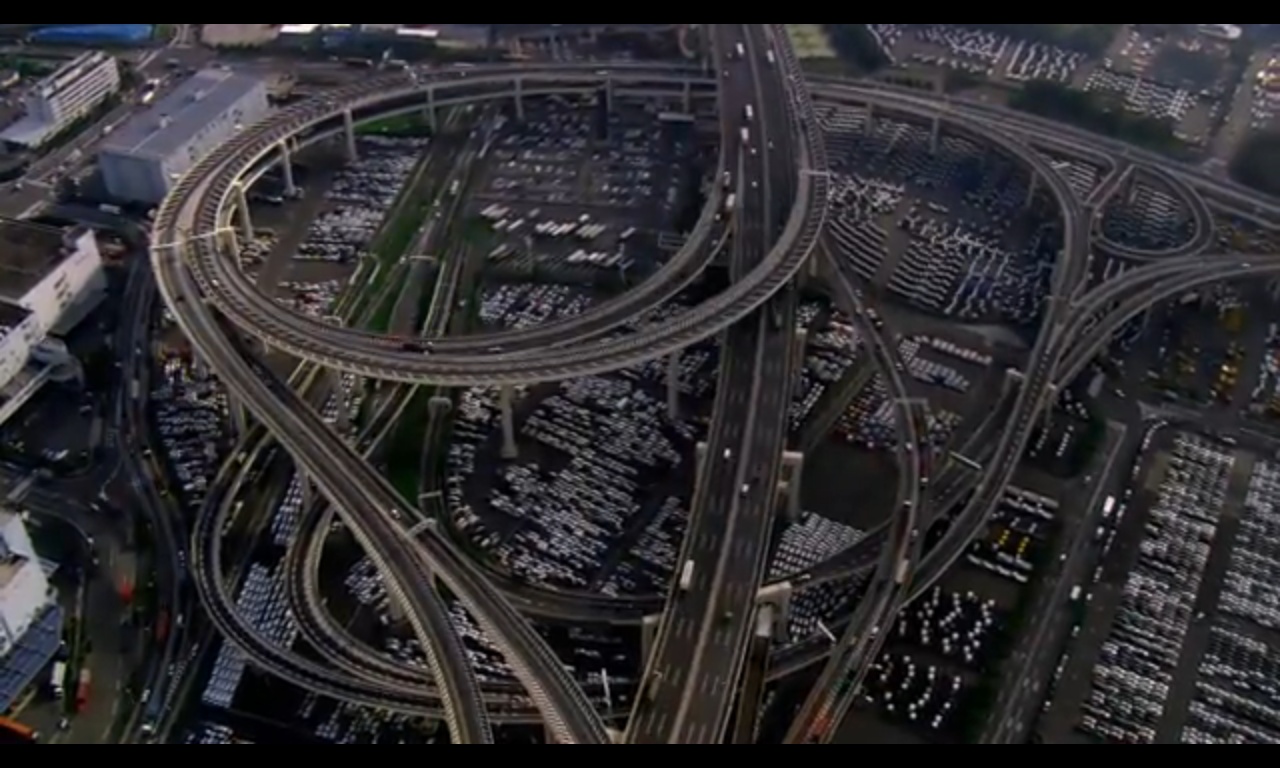 The cars of lead and carbon monoxide issue.     Smog and ozone in the air may cause asthma.
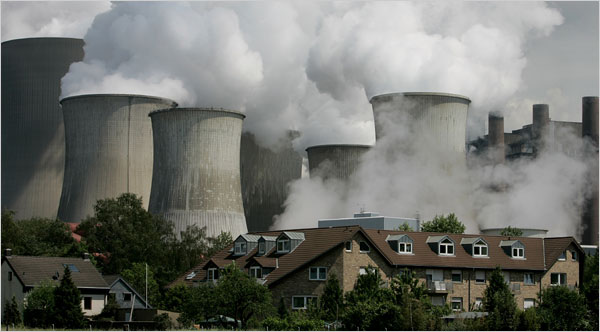 Every year 700,000 people die from above is less when these air pollutants withdrawn.
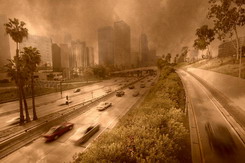 2010, estimates the number of motor vehicles, compared with 1990 and 580 million data.
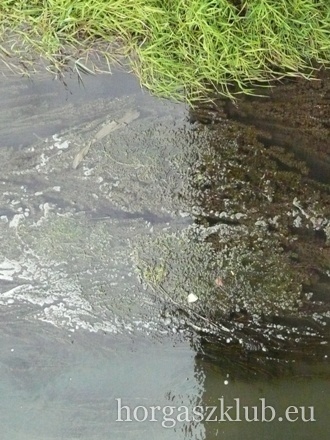 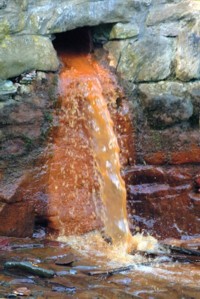 Water Pollution
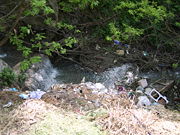 The antecedent of the algae to the sea of fertilizer, and cleaned with high nitrate and phosphate is water.
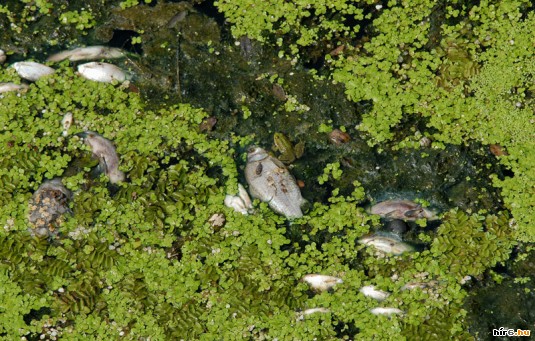 The fish and other aquatic organisms can not get enough sunlight.
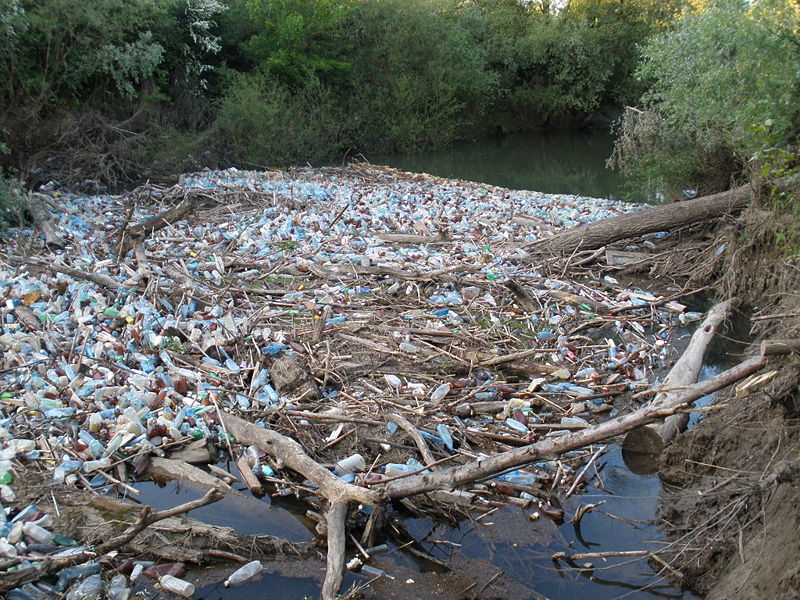 A city with one million population per year 500 000 tonnes of waste water is produced.
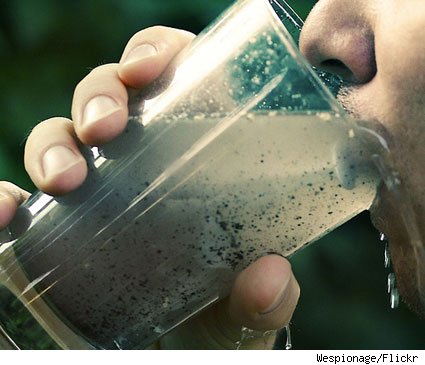 5000 people a day die because of dirty drinking water.1 billion people have no acress to safe drinking water.
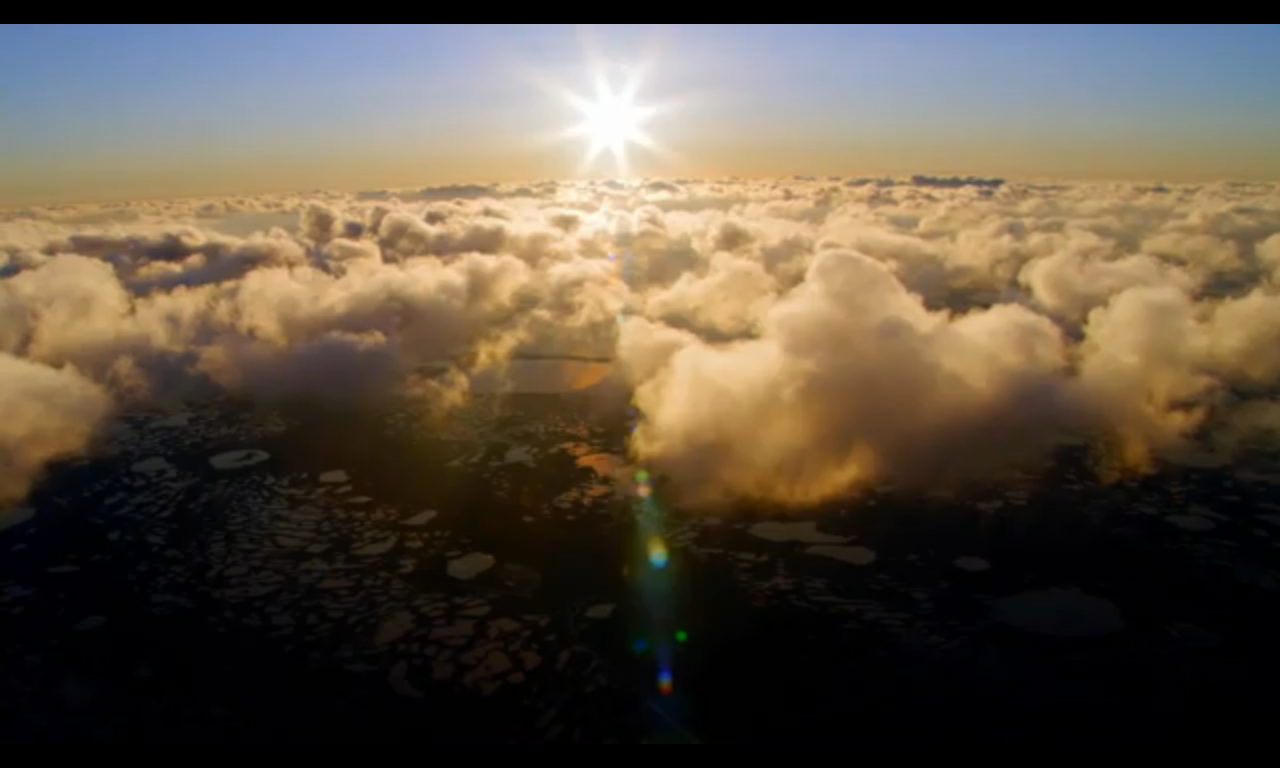 20 % of the world’s population consumes  80 % of its resources.
20 % of the world’s population consumes  80 % of its resources.
The oceans each year:- 2.6 million tons of nitrate- 2.5 million tonnes of zinc,- 370 thousand tons of lead is.
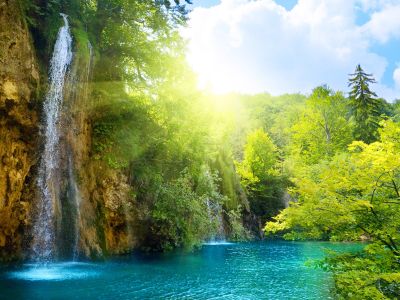 The average temperature of the last 15 years have been the highest ever recorder.
The rivers and lakes is 300 billion liters of water.
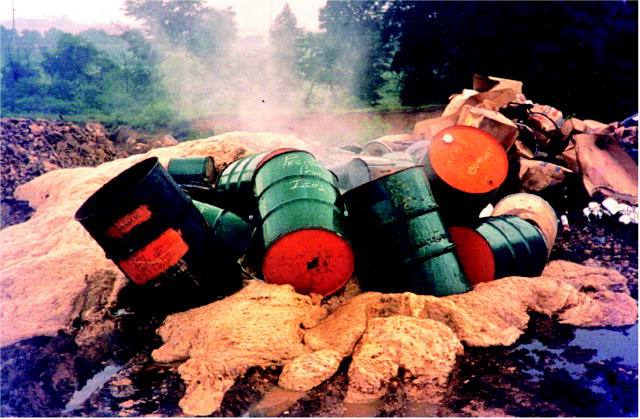 About 400 million tons of  hazardous wastes are generated each year.
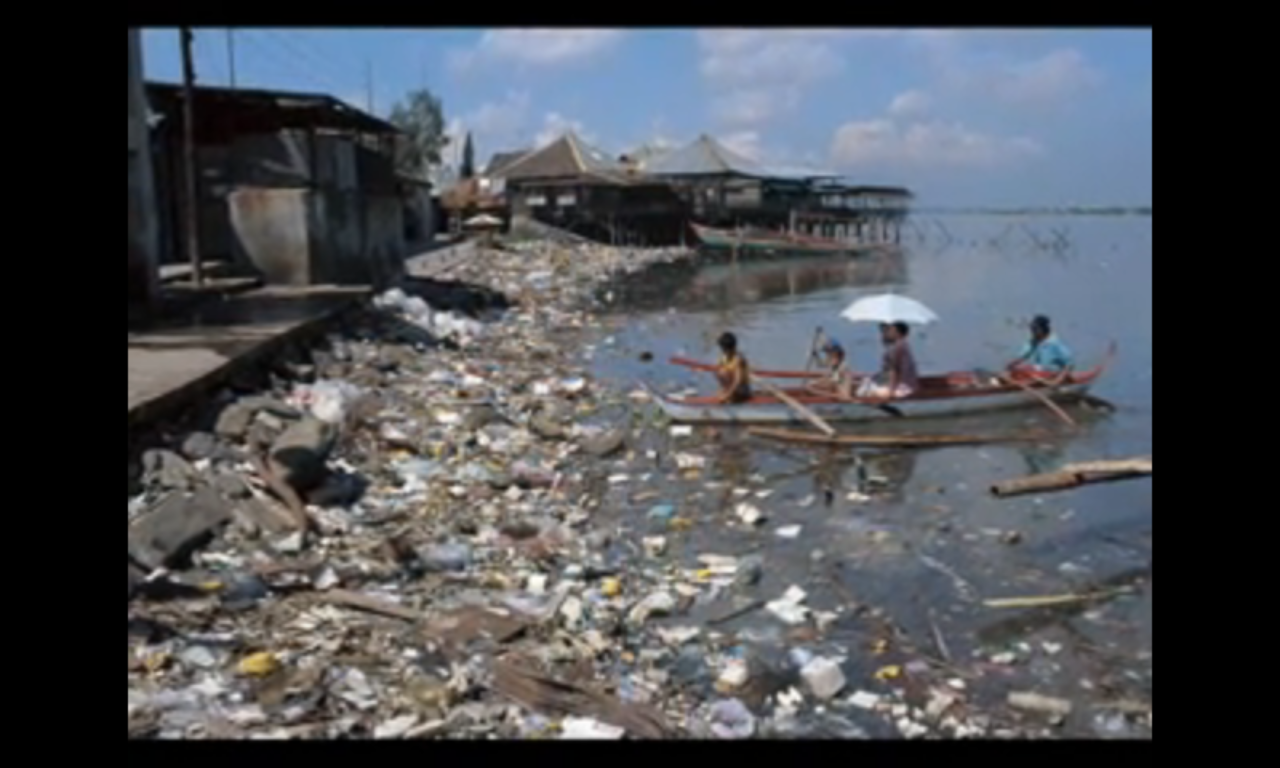 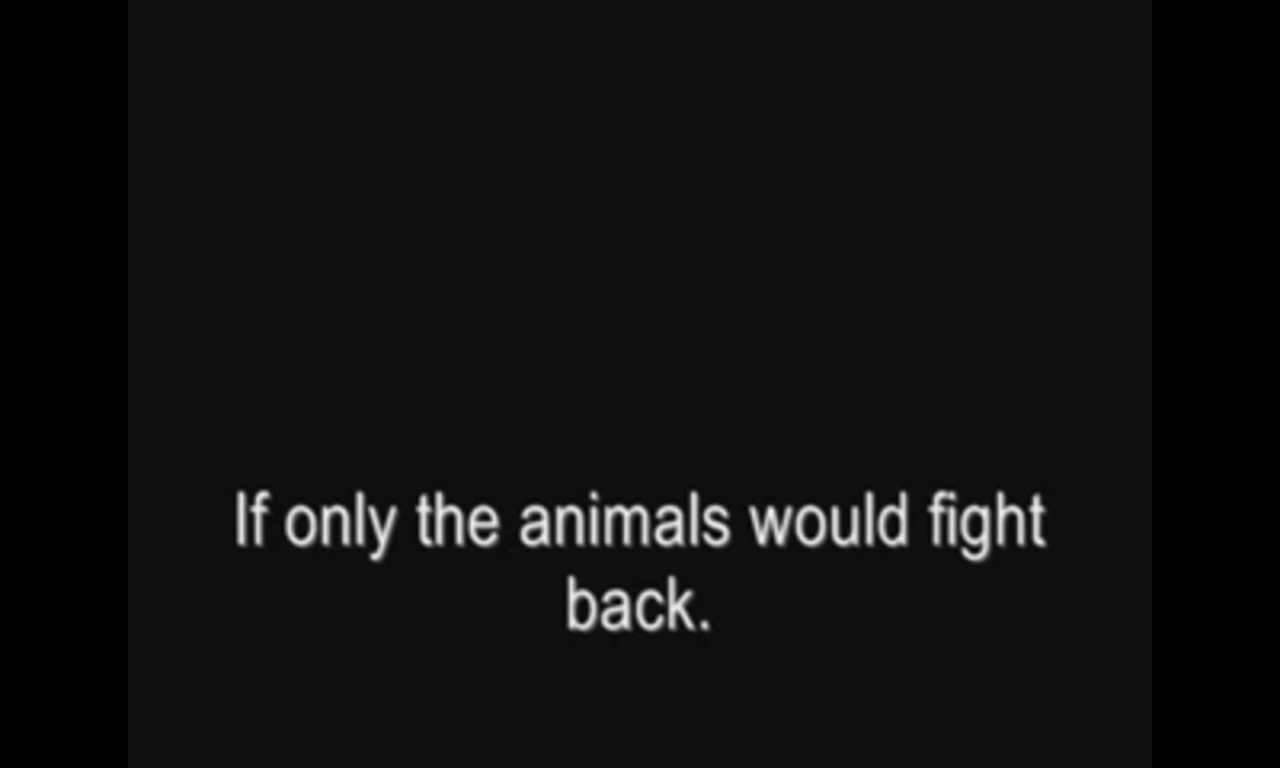 The USA alone produces about 250 million tons.
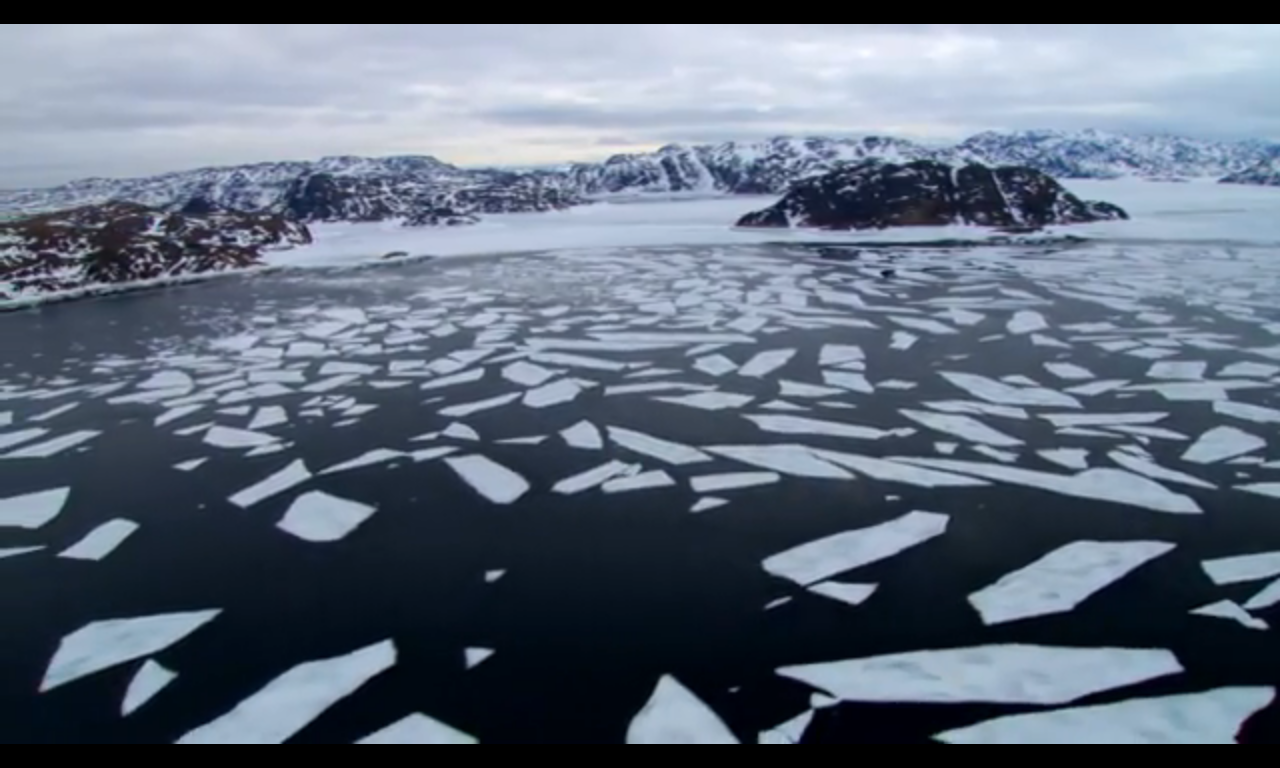 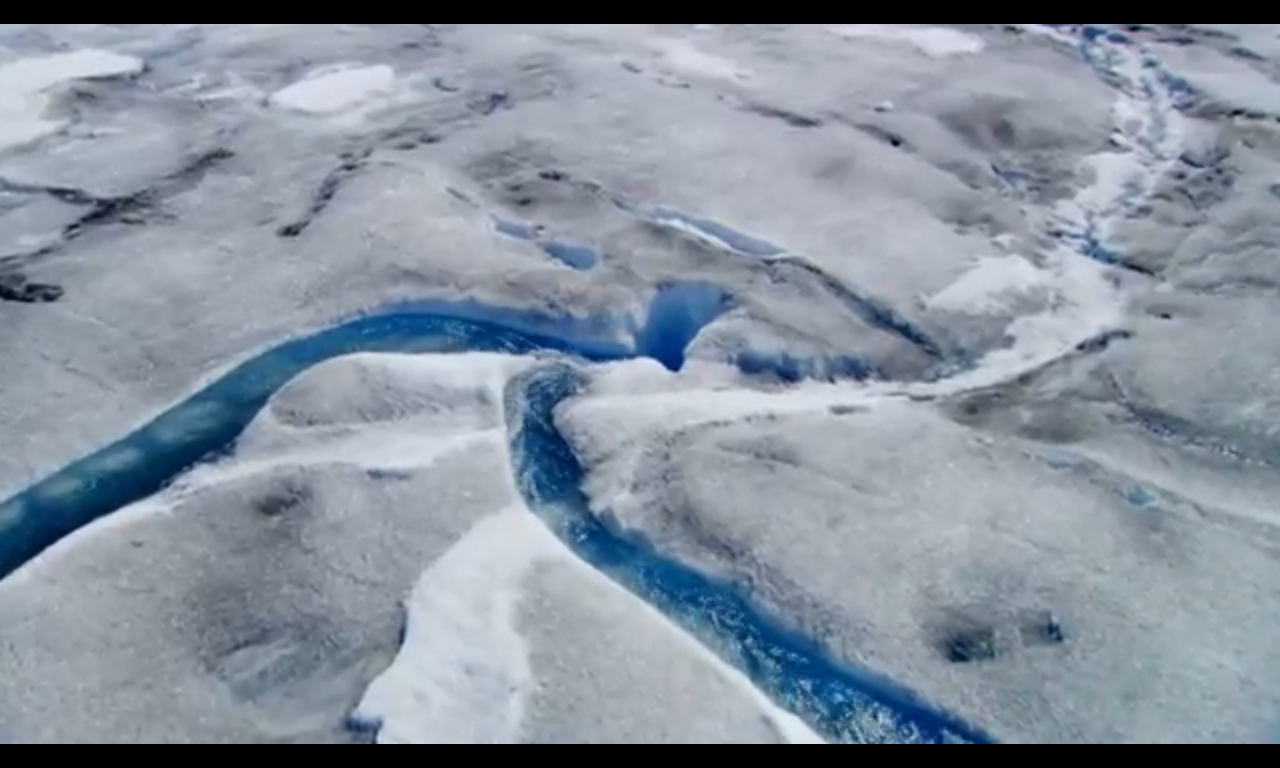 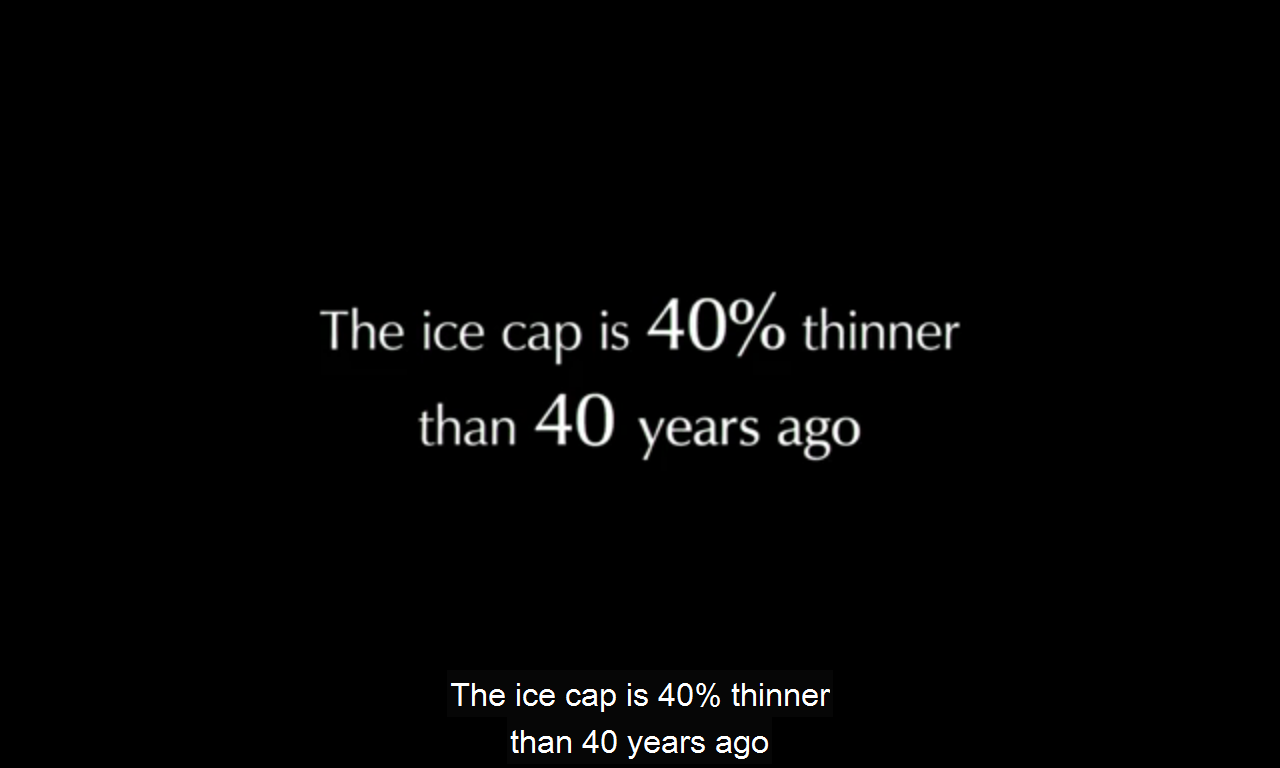 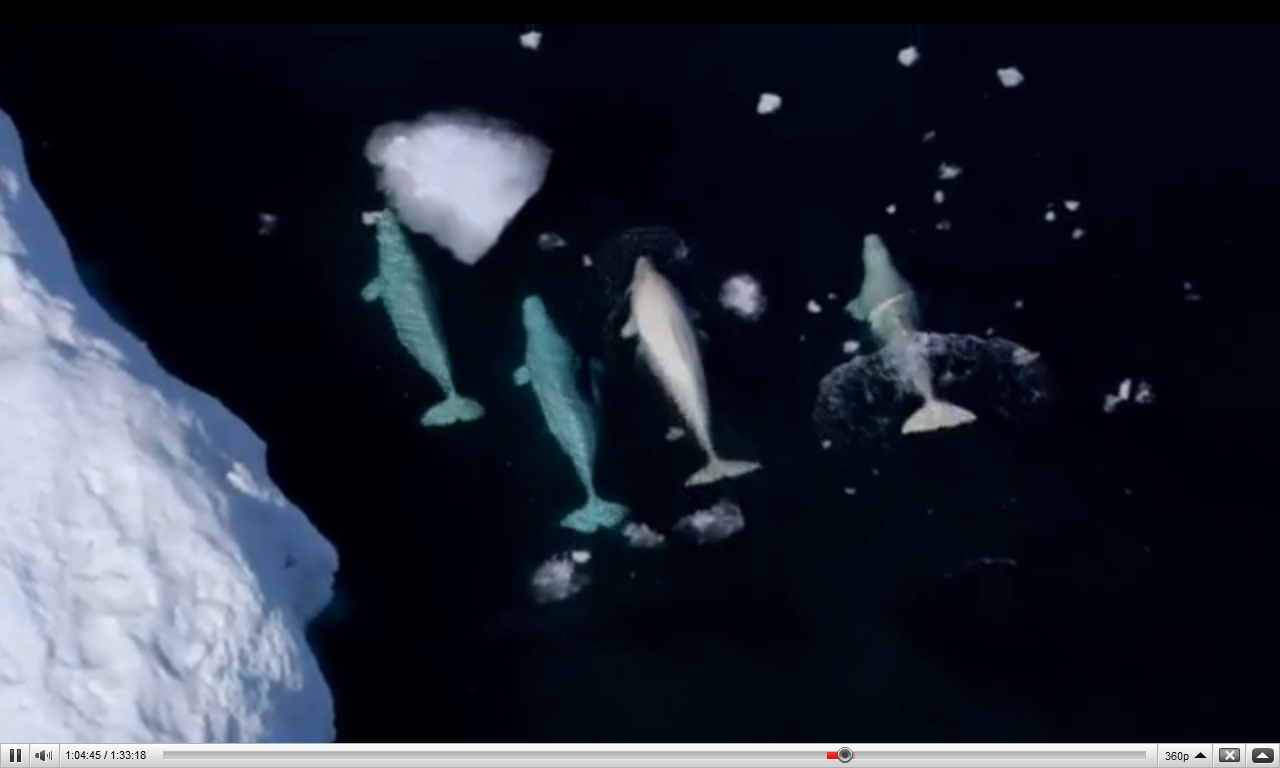 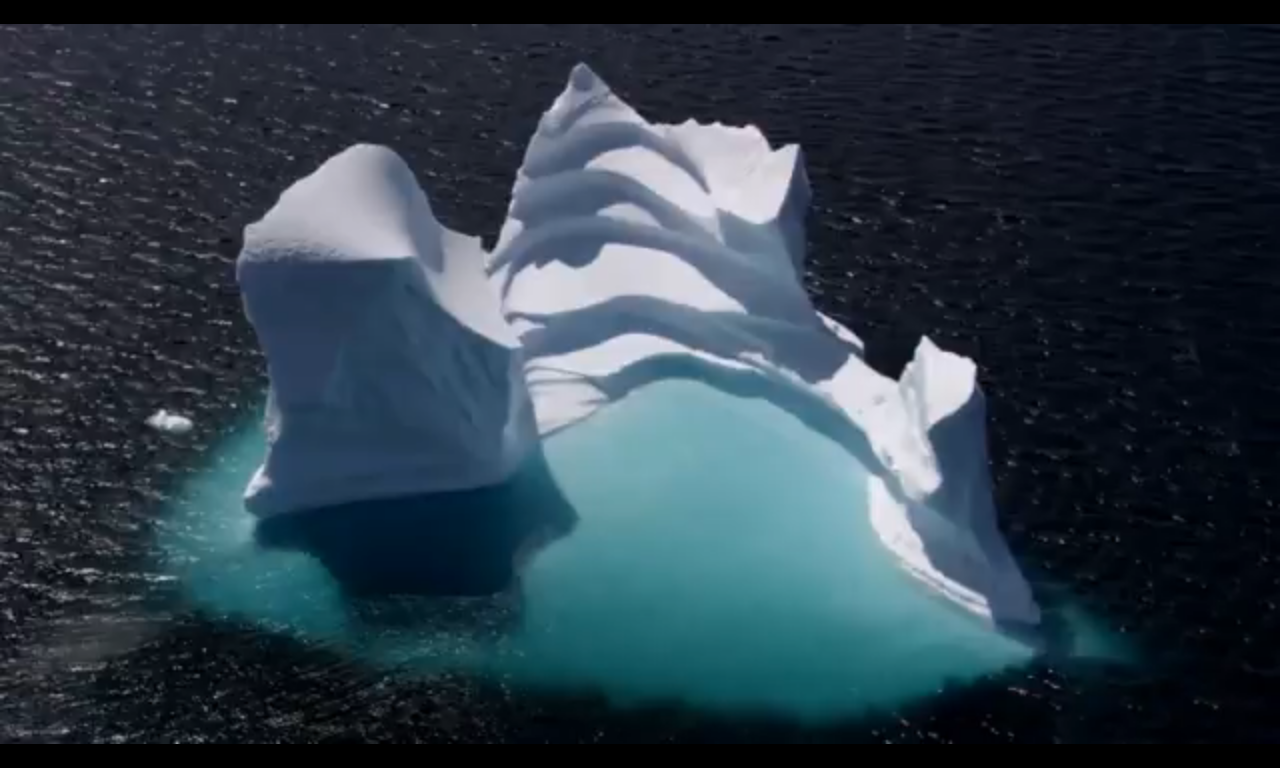 There may be at least 200 million climate refugees by 2050.
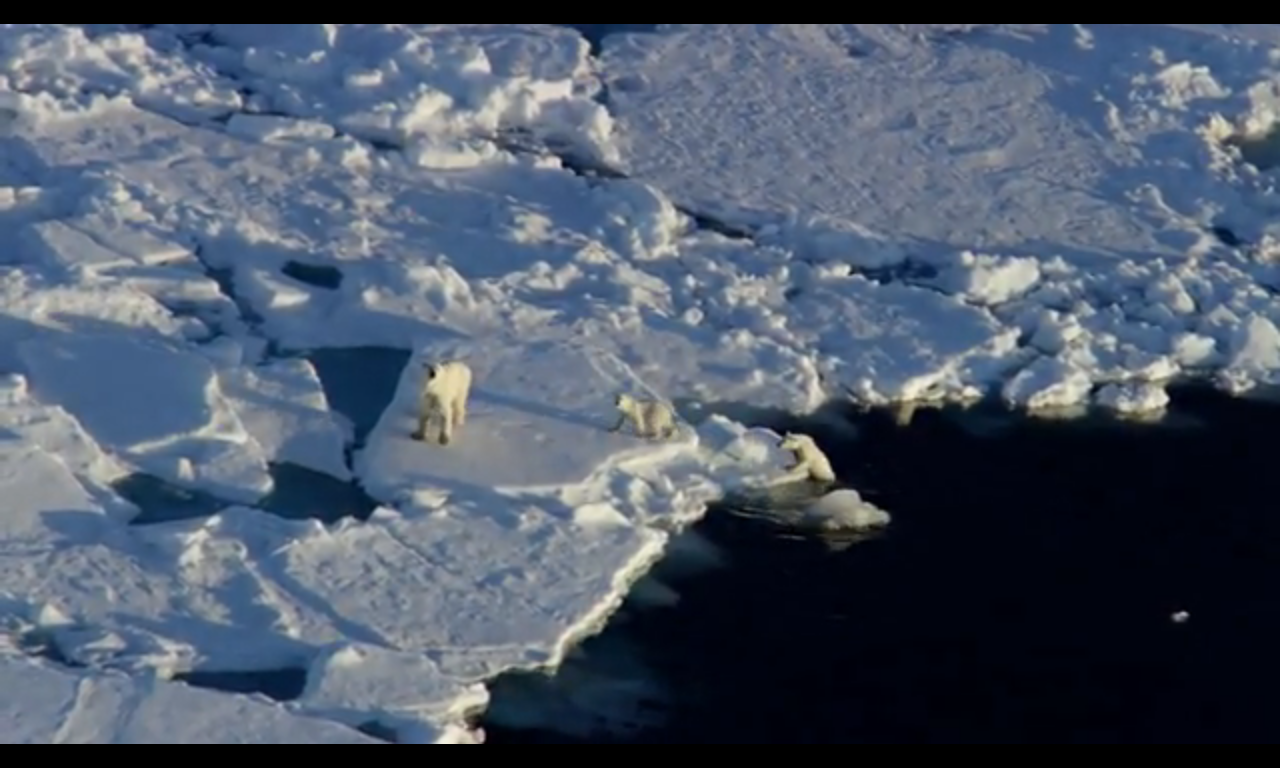 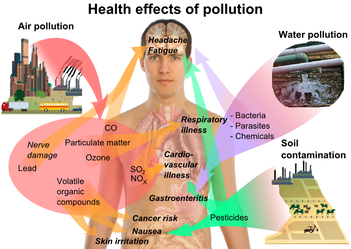 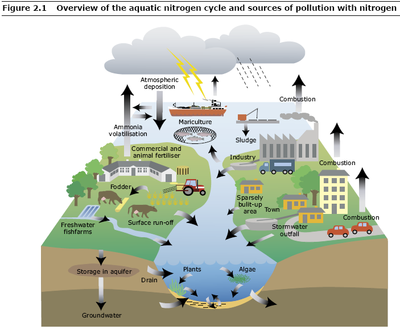 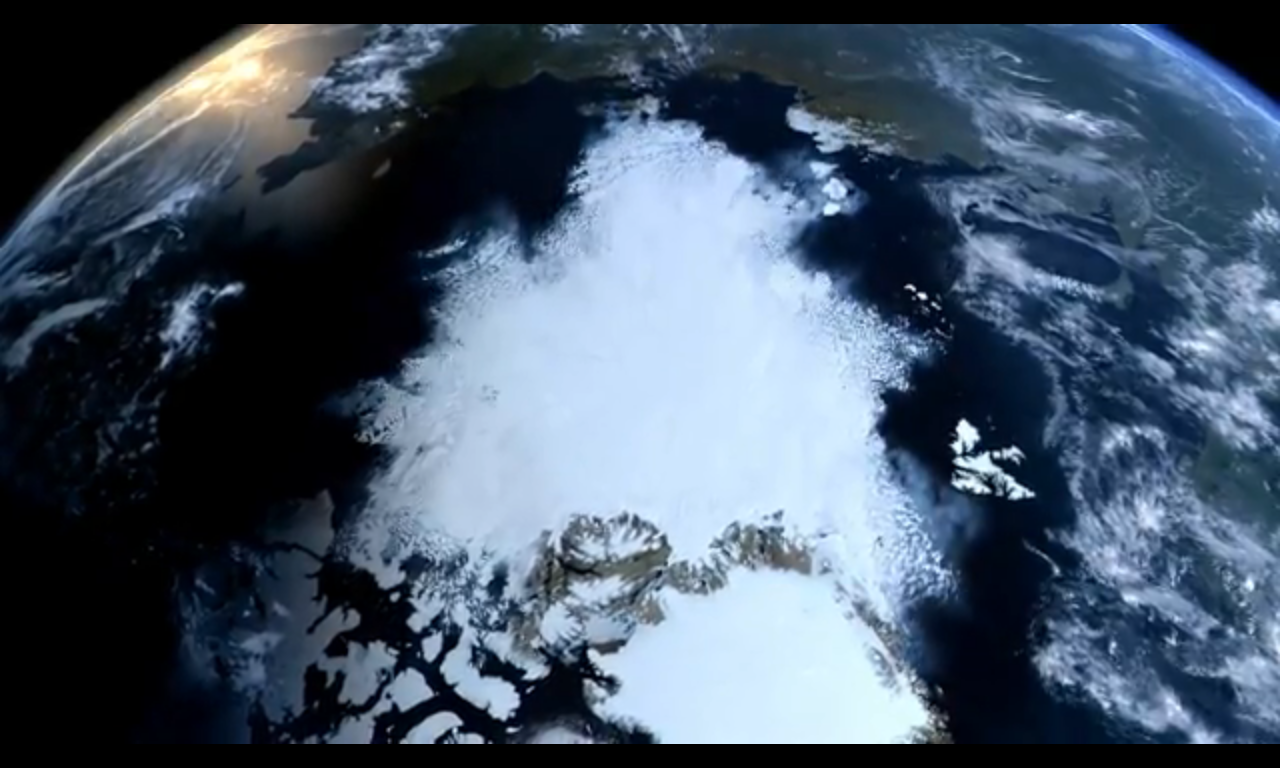 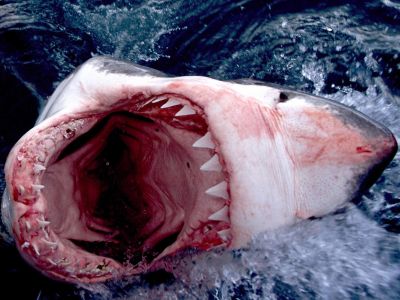 Not much time to do something!